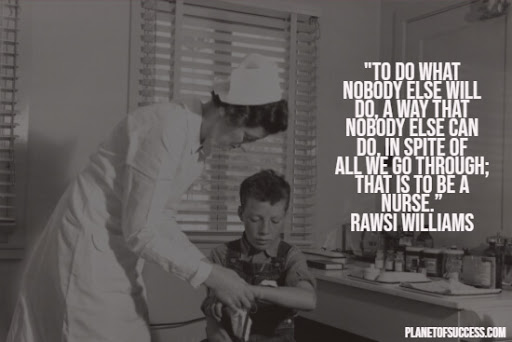 Hello!
I AM Patricia Hornbeck, RN
. 

You can find me at:
phornbeck@oncboce.org
2
Health Occupations 
OAOC BOCES
Milford NY
2 Year program
Year 1 Health Science Fundamentals & Home Health Aide Certification
	   Clinical Observation 
Bassett Hospital 
Woodside Hall	
Year 2  Certified Nursing Assistant
	108 Hours Bassett Hospital
	Cooperstown Center & Rehabilitation Centers
Phlebotomy Certification - - Senior Year
3
Classroom Day
Read the Chapter together
Complete workbook - no homework
Practice skills
Projects
Class meeting
Clinical on Tuesdays and Thursdays
Kahoot
Bingo
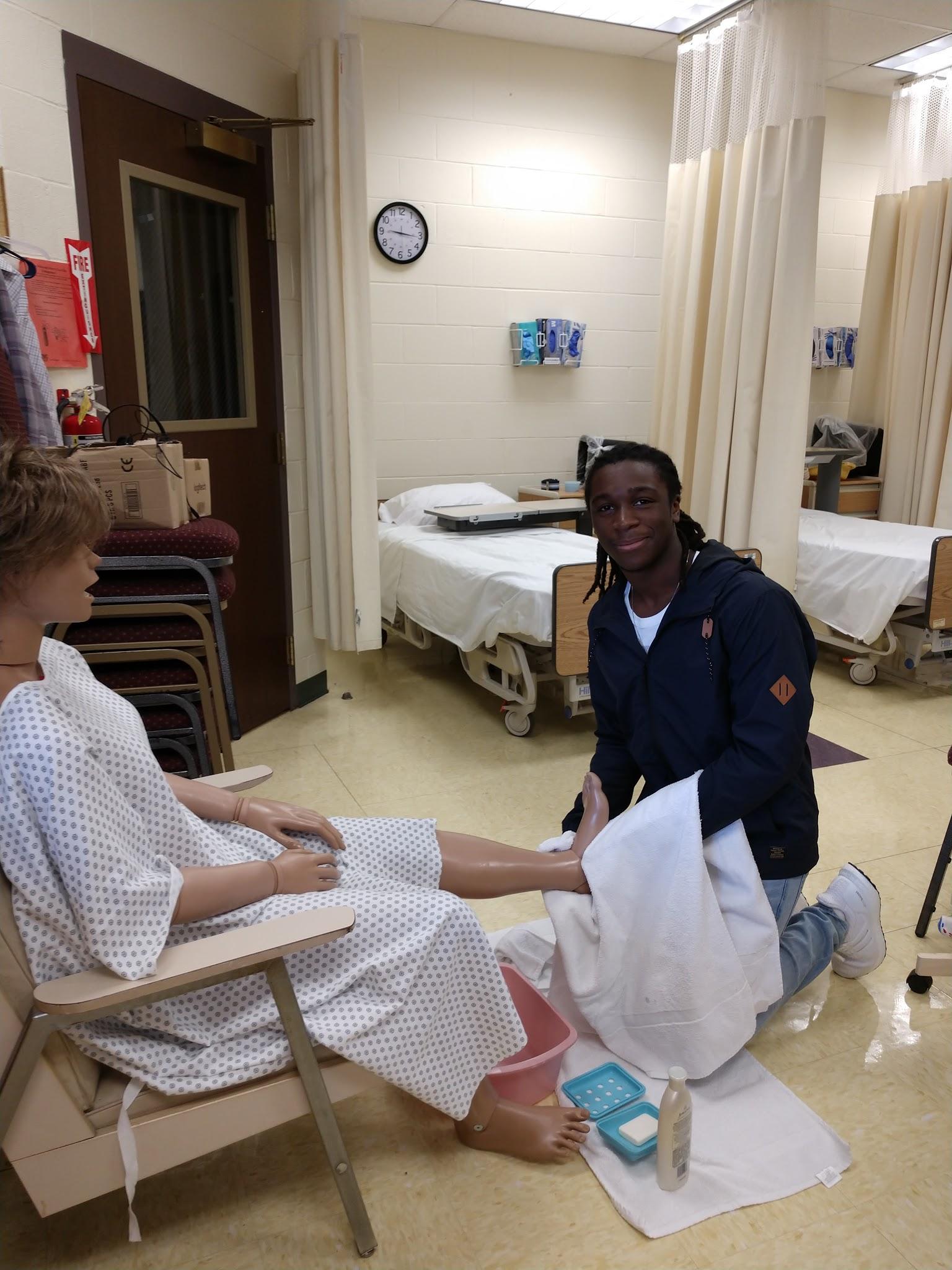 4
Certifications
Home Health Aide
Heartsaver CPR & First Aid
Certified Nursing Assistant
Basic Life Support SPR
Phlebotomy
5
Organizations
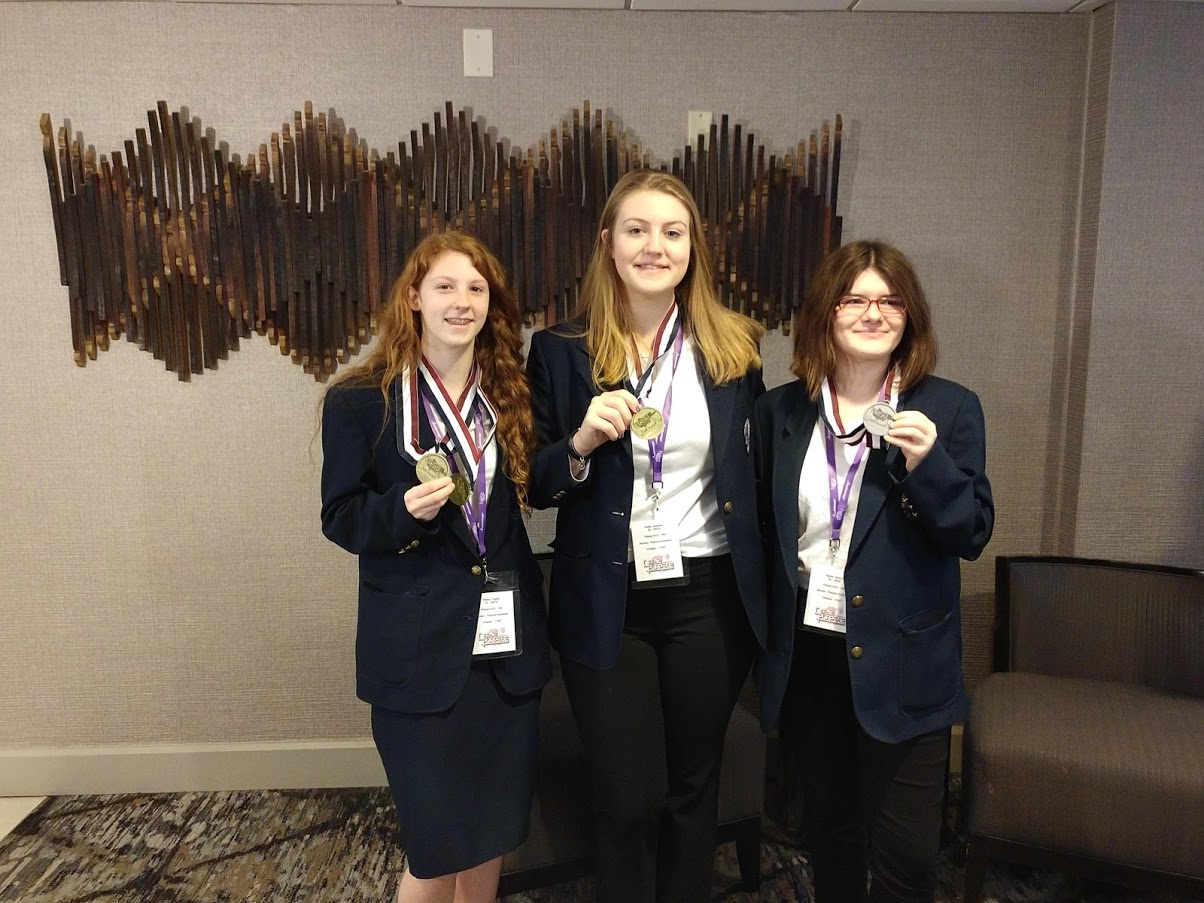 Health Occupations 
Students of America
Skills
National Technical Honor Society
6
Hands on learning
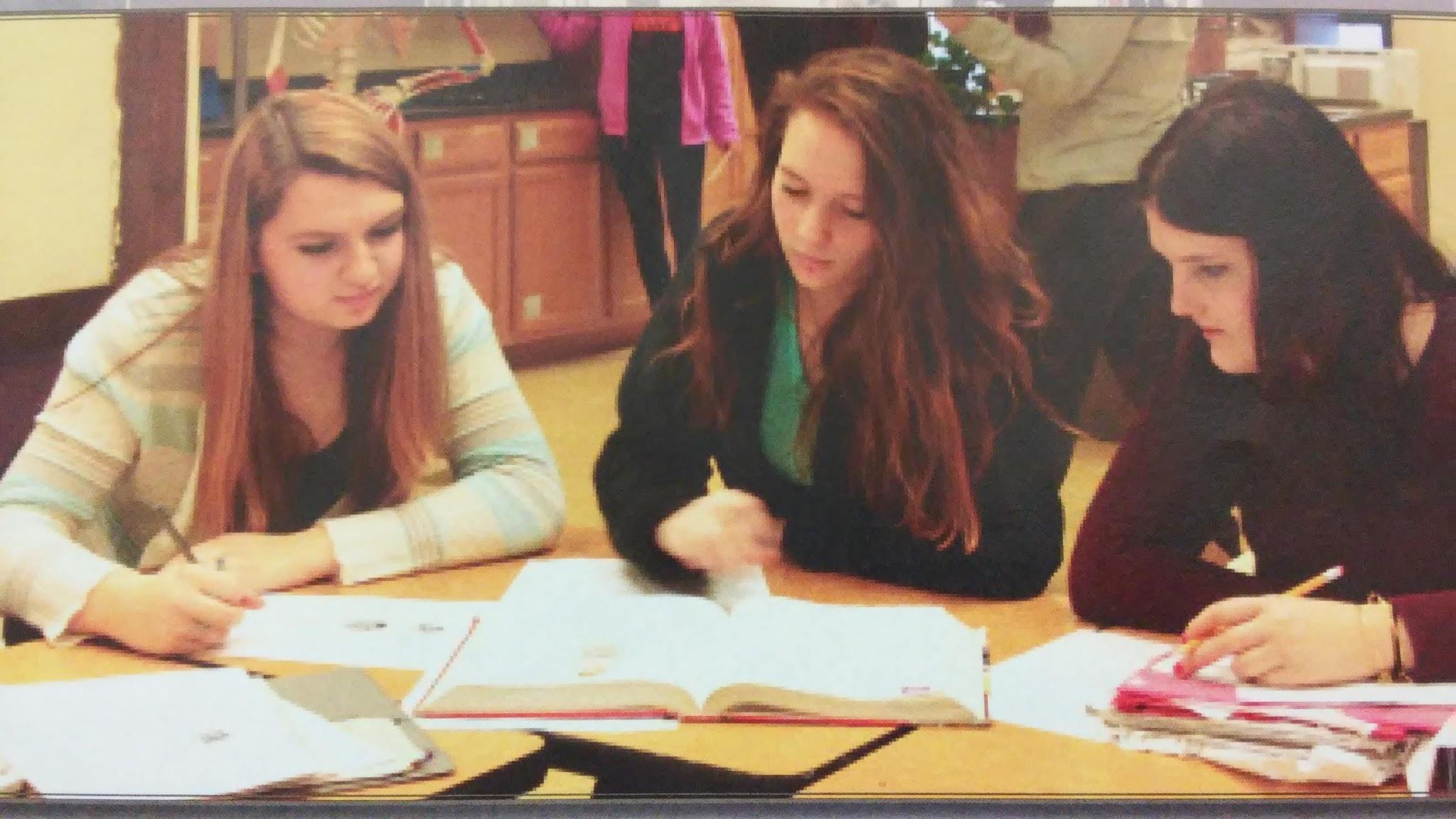 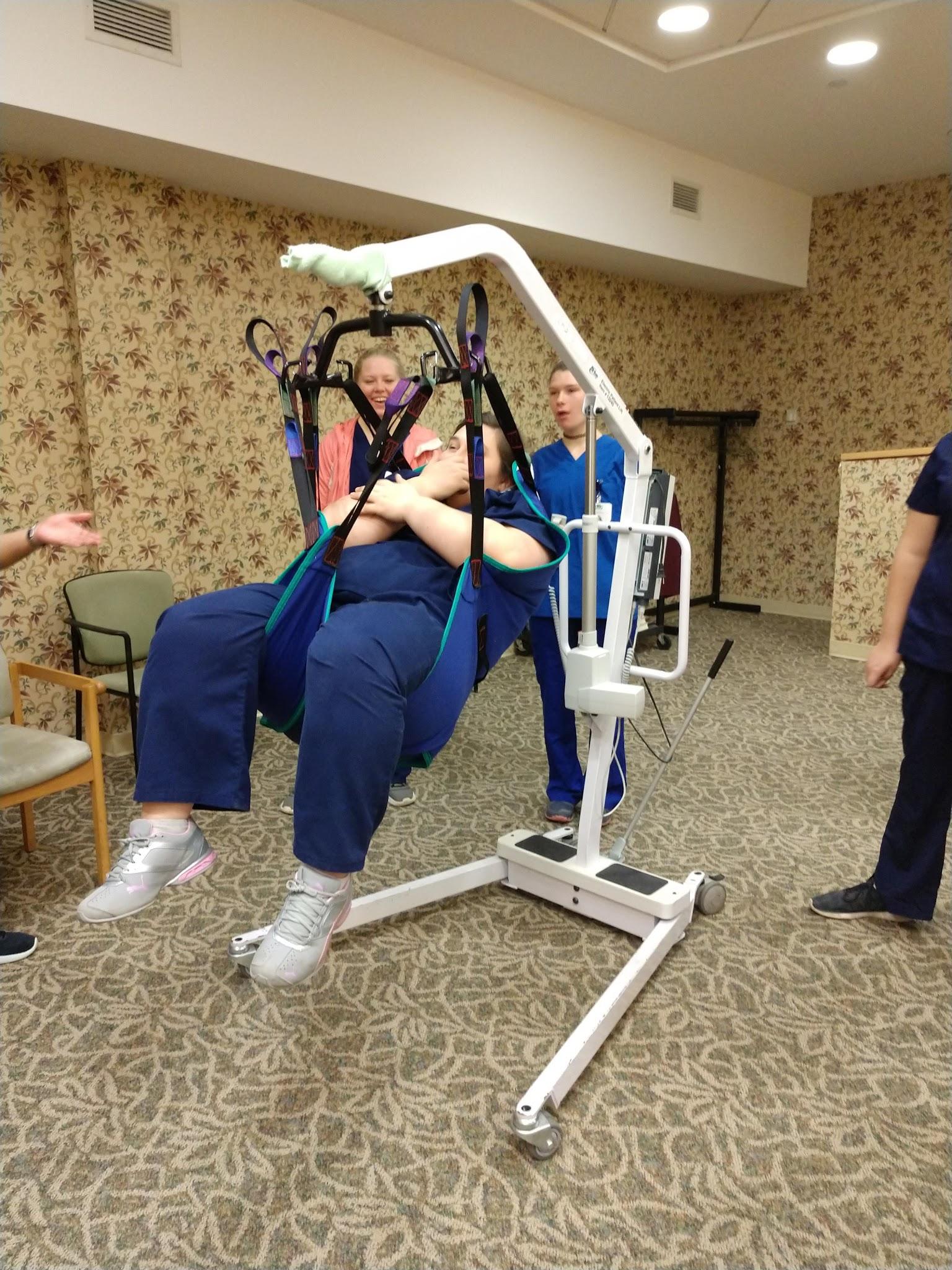 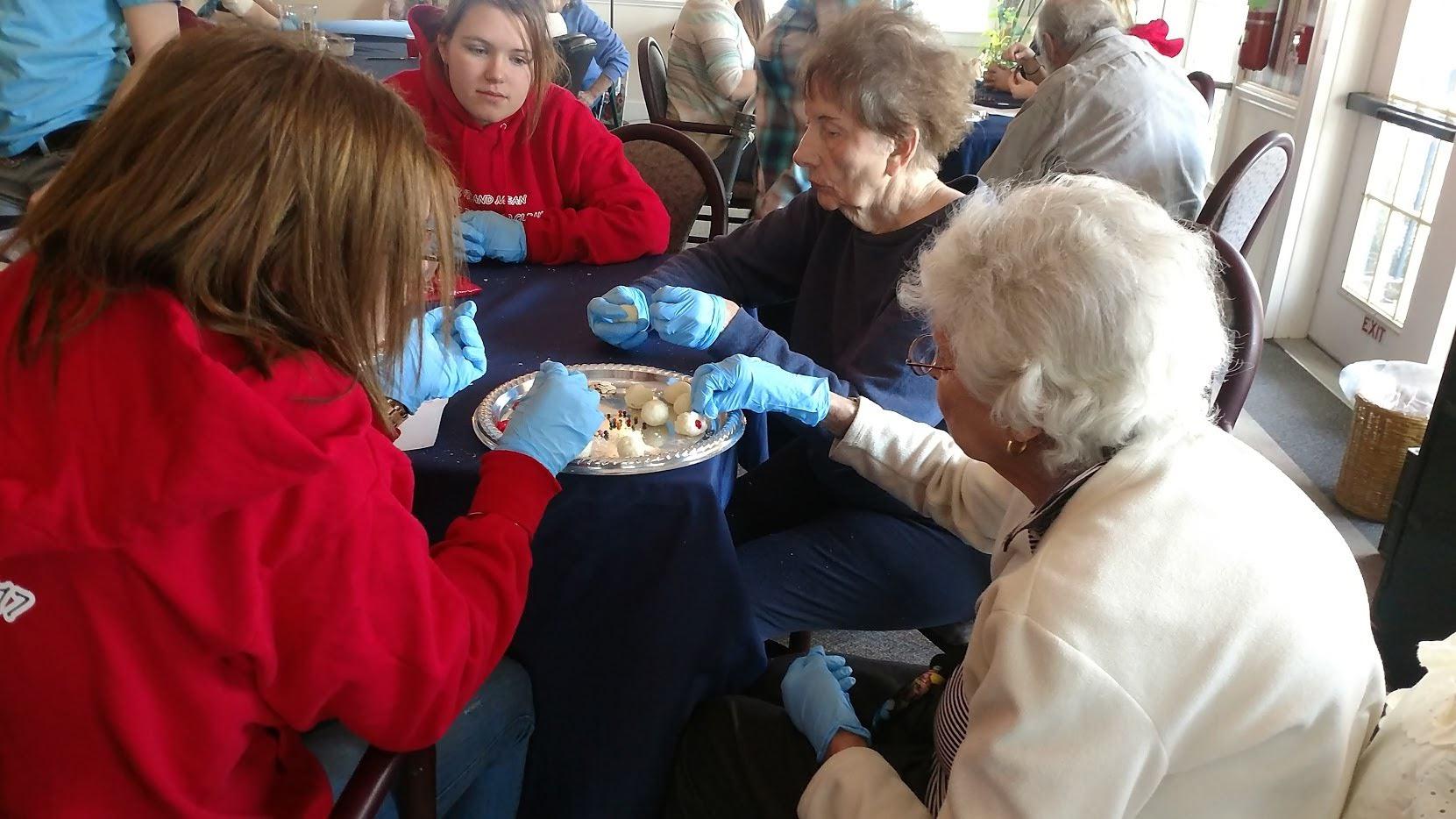 7
Events
Clarks Gym
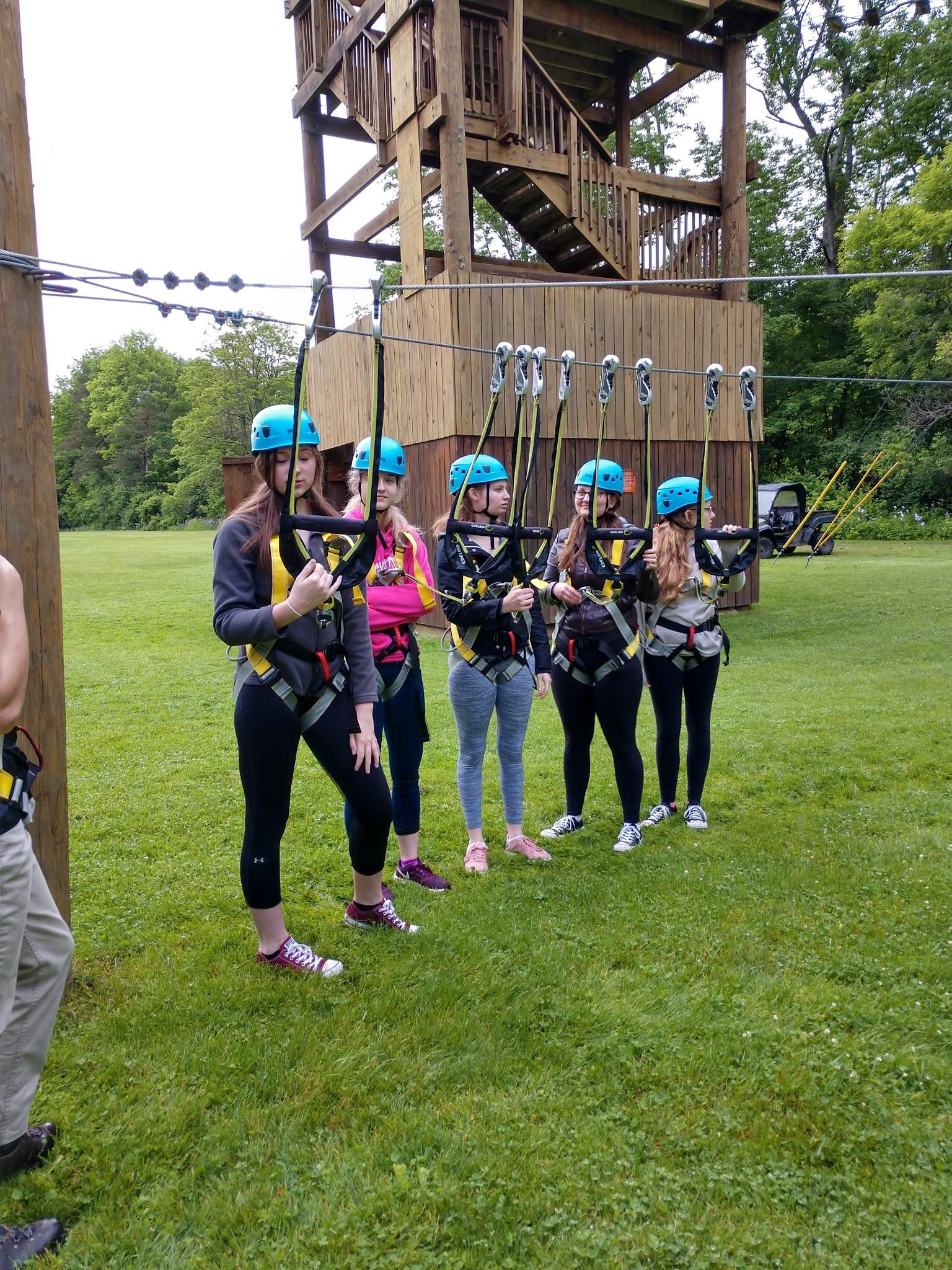 Hosa Conference
Blood Drives
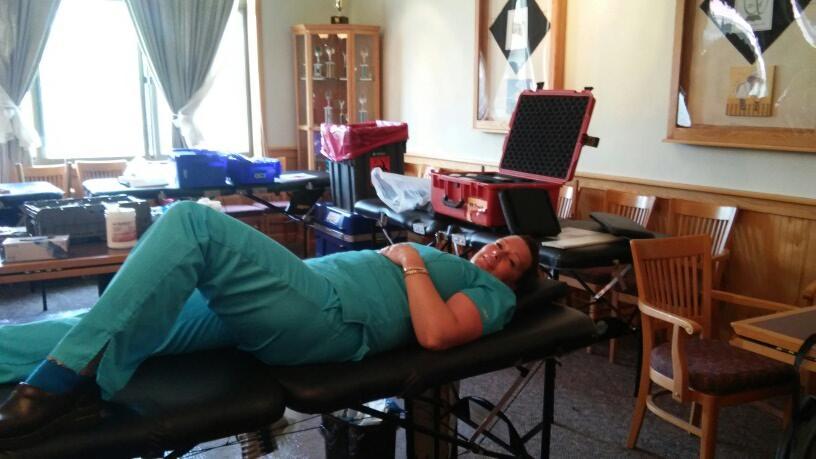 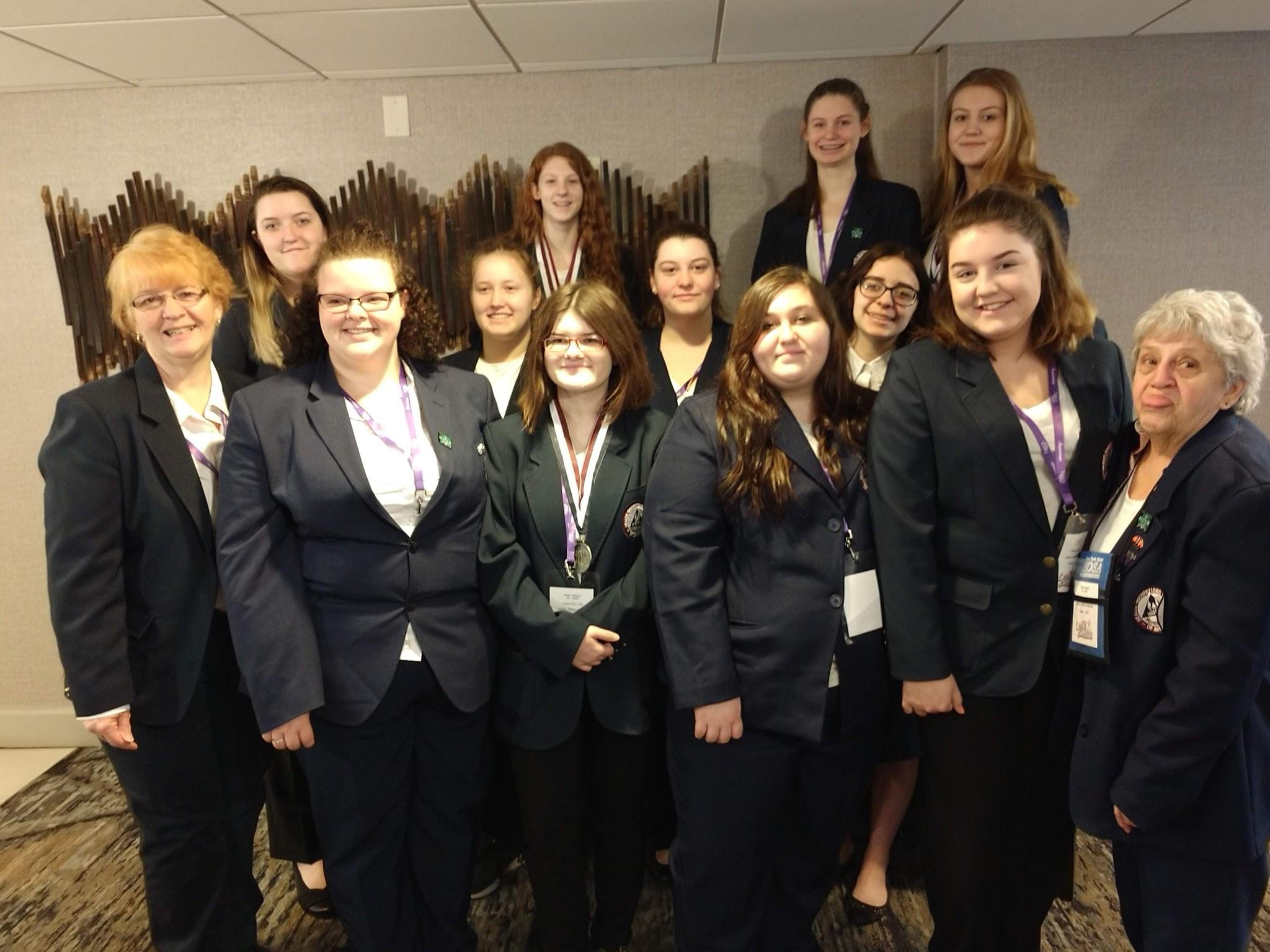 8
Thank you for join us
Please feel free to contact me with any questions. I look forward to seeing you in the next year
9